International Hydrographic Organization (IHO) Arctic Maritime Spatial Data Infrastructure Project and NGA Arctic Website
Keith Dominic – Chief Maritime Navigation Division Atlantic
July 2017
Approved for public release, 17-674.
Approved for public release, 17-281.
Marine Spatial Data Infrastructure (MSDI)
SDI
“The relevant base collection of technologies, policies and institutional arrangements that facilitate the availability of and access to spatial data.” 
- The SDI Cookbook1
Four Pillars/Components of SDI2
Data and Metadata - comprise the information to be made accessible
Information System/Technology - which encompasses the hardware, software and system component. 
Standards - which emphasizes the “unlocking” of geospatial data.
Policy and Governance - which dictates the structural relationships of all those involved.

MSDI
A MSDI is not a collection of hydrographic products, but an infrastructure that promotes interoperability of data at all levels (e.g., national, regional, international).
Discoverability
Accessibility
Interoperability
Data-centricity (Hydrographic Offices)
Supports wider, non-traditional user-base of marine data typically used for navigation.
MSDI Pillars/Components
M
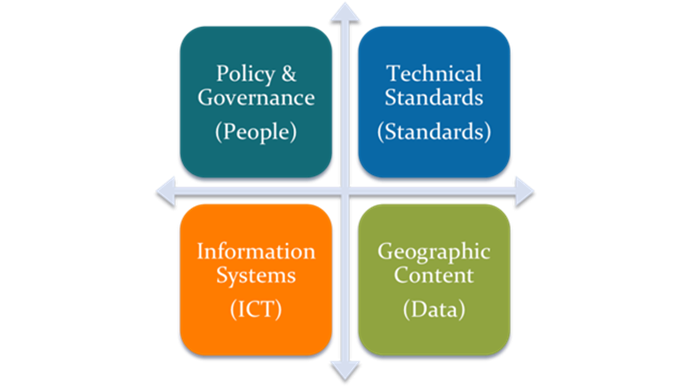 Marine
1 - http://www.gsdiassociation.org/images/publications/cookbooks/SDI_Cookbook_from_Wiki_2012_update.pdf
2 - (Presentation) Canada’s Marine Spatial Data Infrastructure, Canadian Hydrographic Conference May 2016, Fisheries and Oceans Canada
Image Credit: (DRAFT) IHO Publication C-17, Spatial Data Infrastructures: “The Marine Dimension” - Guidance for Hydrographic Offices, Ed 2.0, April 2016
Approved for public release, 17-281.
Data-Centric Production and MSDI
Search and Rescue
Industry and Marine Spatial Planning
41
41
Fisheries
(standardized)
Marine Spatial Data
41
Scientific Research
4.1m
Bathymetry
+
Chart Geometry
Databases
Chart Product
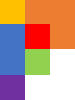 Small Scale						Large Scale
Bathymetry
Data-centric
Production
Approved for public release, 17-281.
Arctic Regional MSDI
Support non-traditional users of Hydrographic Office (HO) data in the Arctic. 
The HO assumes the role of a data provider.
HO
Marine

Geospatial
Data
ARMSDI
Arctic User-base
support
Approved for public release, 17-281.
International Hydrographic Organization Regional Hydrographic Commissions
Regional Hydrographic Commissions (RHC)
87 IHO Member States
Coordinates hydrographic activity and cooperation at the regional level. The RHCs are made up of IHO Member States together with other regional States that wish to participate. 
Meet at regular intervals to discuss hydrographic and chart production problems, plan joint survey operations, and resolve schemes for medium and large scale International Chart coverage in their regions.
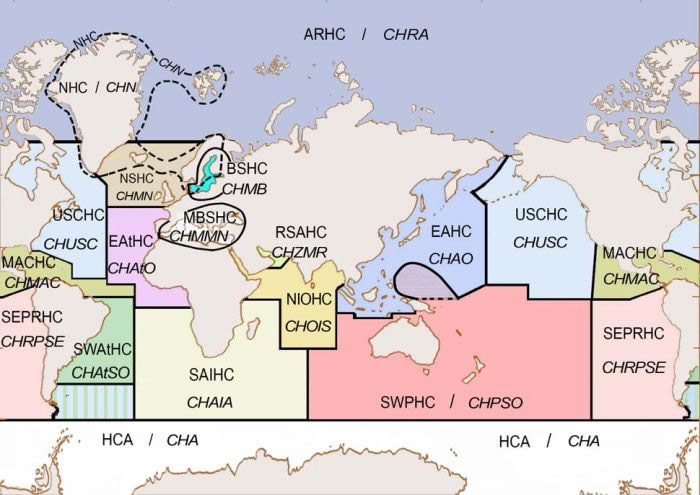 Image Credit: https://www.iho.int/srv1/index.php?option=com_content&view=article&id=420&Itemid=379&lang=en
Approved for public release, 17-674.
Arctic Regional Hydrographic Commission (ARHC)
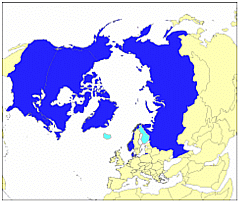 ARHC Members
Canada
Denmark
Norway
Russian Federation
United States
ARHC Associate Members
Finland
Iceland
ARHC 5th Meeting  (Oct 2015): Denmark and U.S. proposed a regional approach to Maritime Spatial Data.
ARHC 6th Meeting (Oct 2016) Arctic Regional Marine Spatial Data Infrastructures Working Group (ARMSDIWG (ɑrmz - dē - wɪg)) established. Currently represented nations:
Canada
Denmark
Finland
Iceland
Norway
United States (NGA Chair)
ARMSDIWG1 (Apr 2017)
MSDI Arctic Voyage Planning Guide
Pan-Arctic Bathymetry link
Joint Meeting with Arctic SDI
Image Credit: https://www.iho.int/srv1/index.php?option=com_content&view=article&id=435&Itemid=690&lang=en
Approved for public release, 17-281.
ARHC4-3.3 Harmonization of Arctic Voyage Planning Guide for Pan Arctic Coverage – pivoting from this document, but with a MSDI approach.
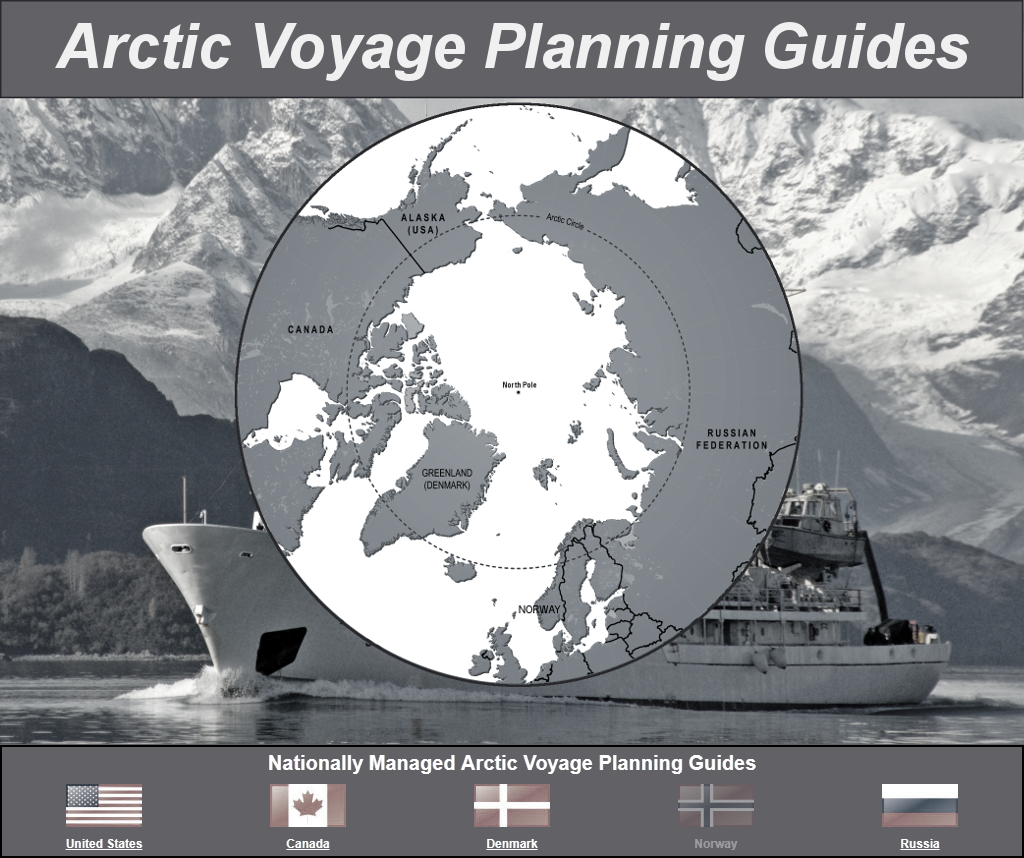 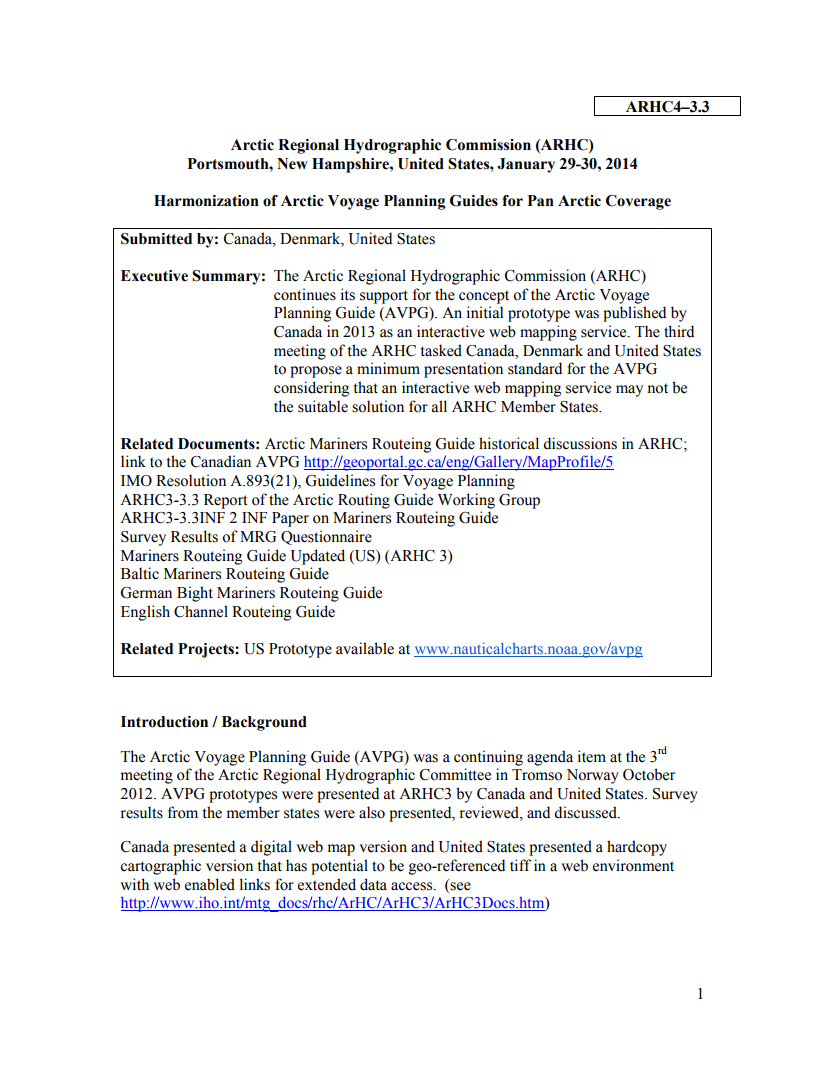 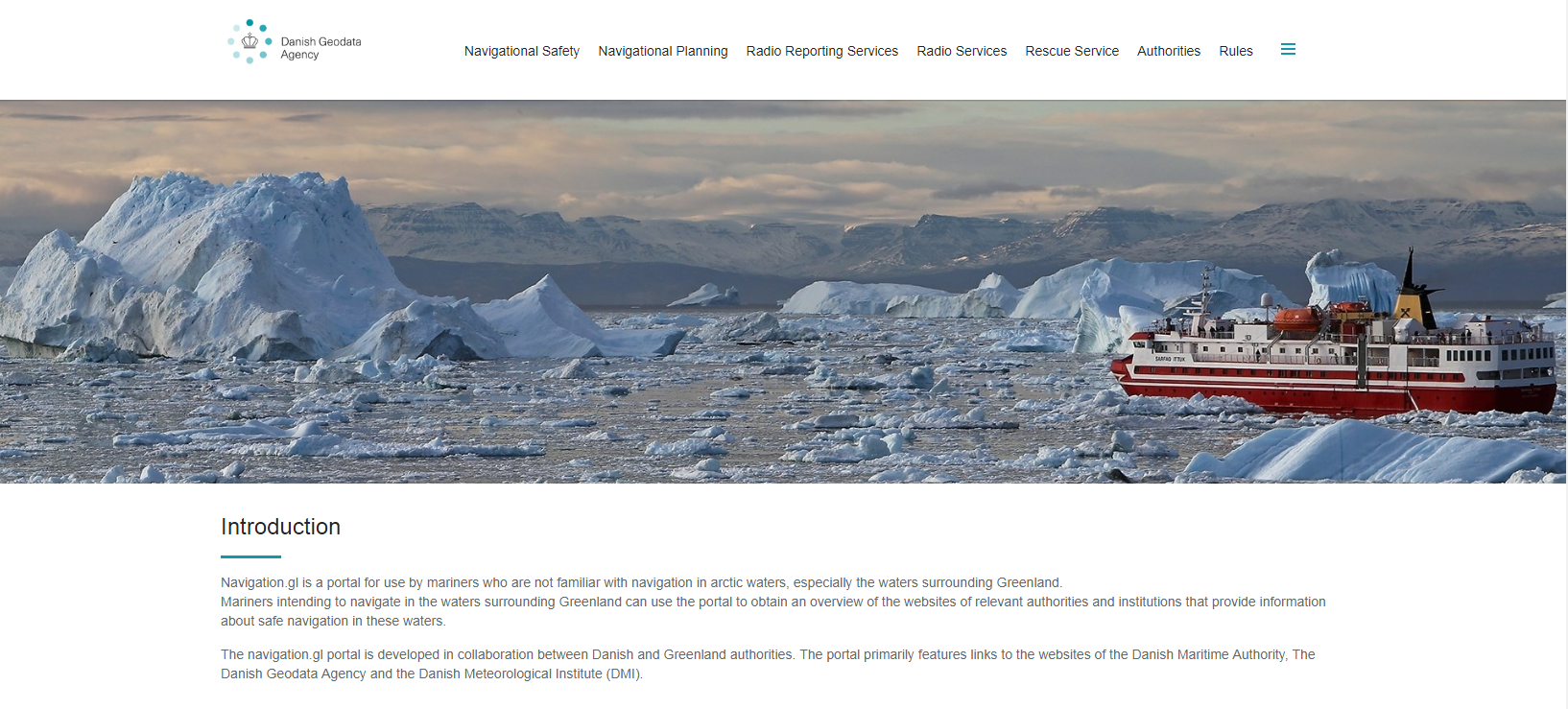 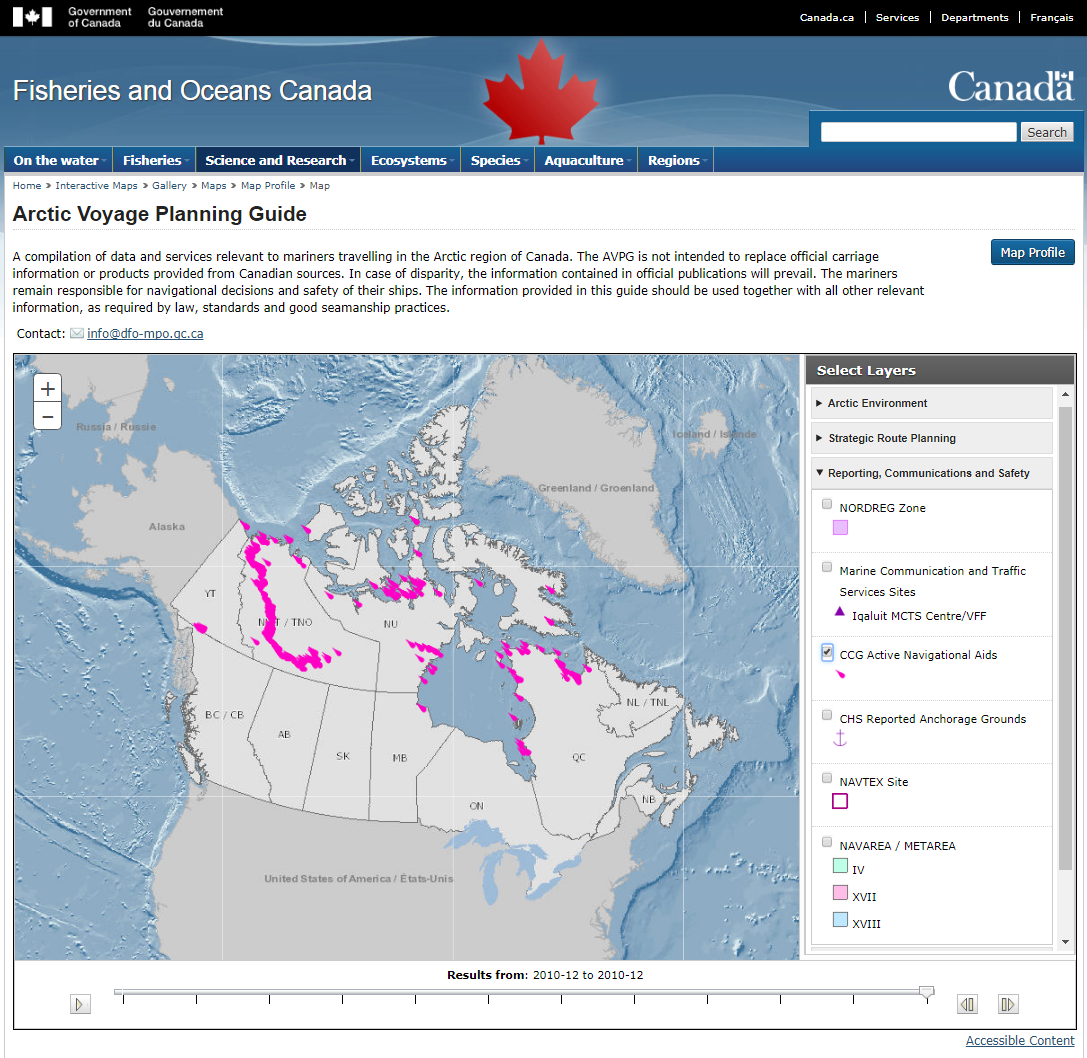 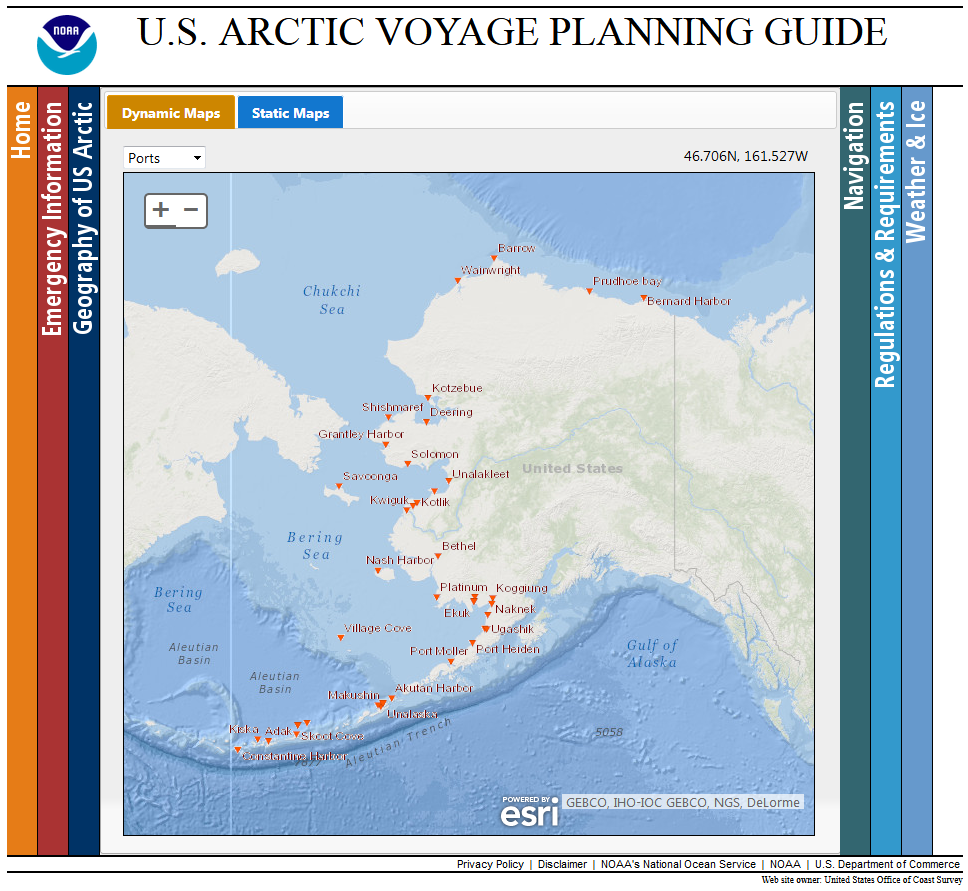 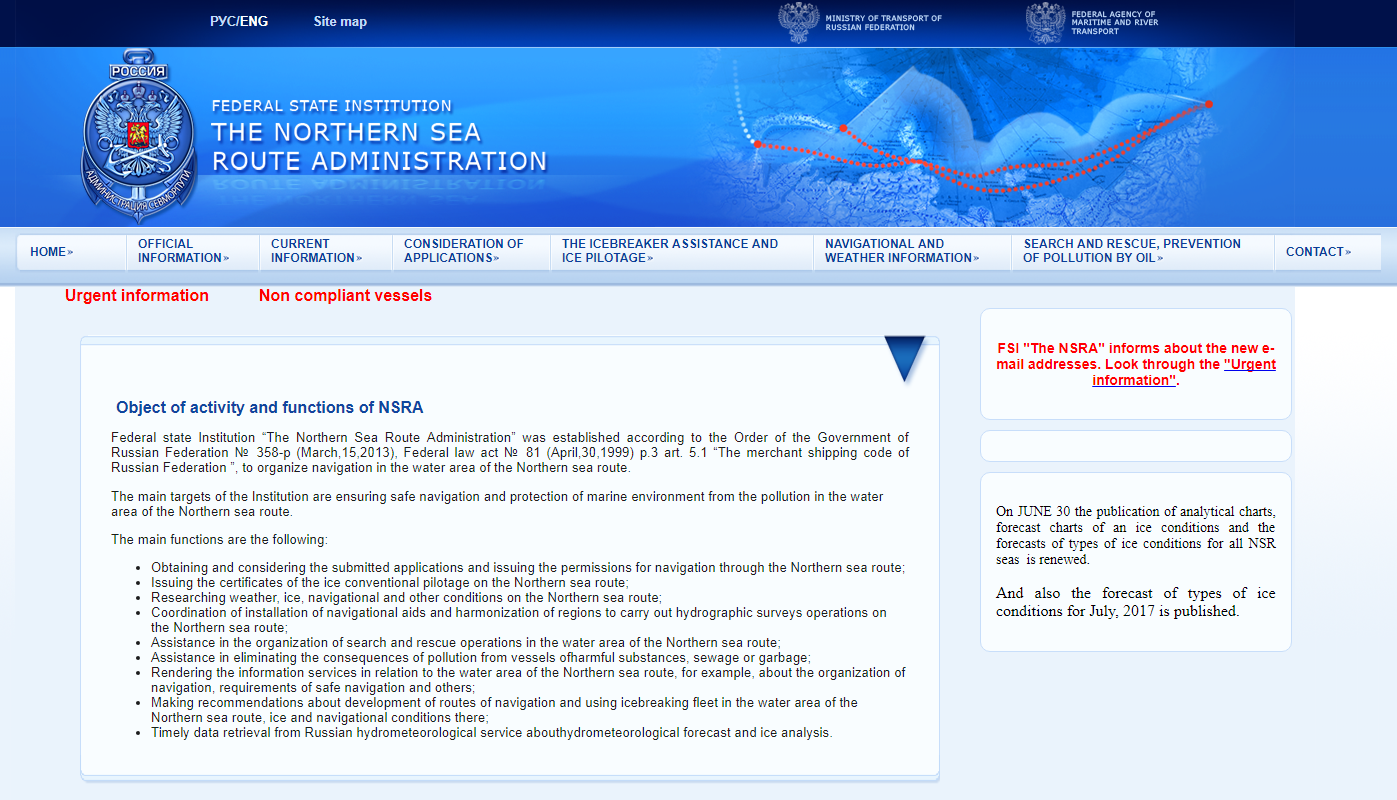 Image Credits - https://www.nauticalcharts.noaa.gov/avpg/
- http://www.nauticalcharts.noaa.gov/avpg/guide.htm
- http://geoportail-geoportal.gc.ca/eng/Gallery/mapprofile/5
- http://eng.navigation.gl/
- http://asmp.morflot.ru/en/celi_funktsii/
Approved for public release, 17-674.
The IHO Data Centre for Digital Bathymetry (DCDB) is hosted by the U.S. National Oceanographic and Atmospheric Administration (NOAA) on behalf of the IHO Member States.
 Multibeam Bathymetric Surveys
 Single-Beam (Trackline) Bathymetric Surveys
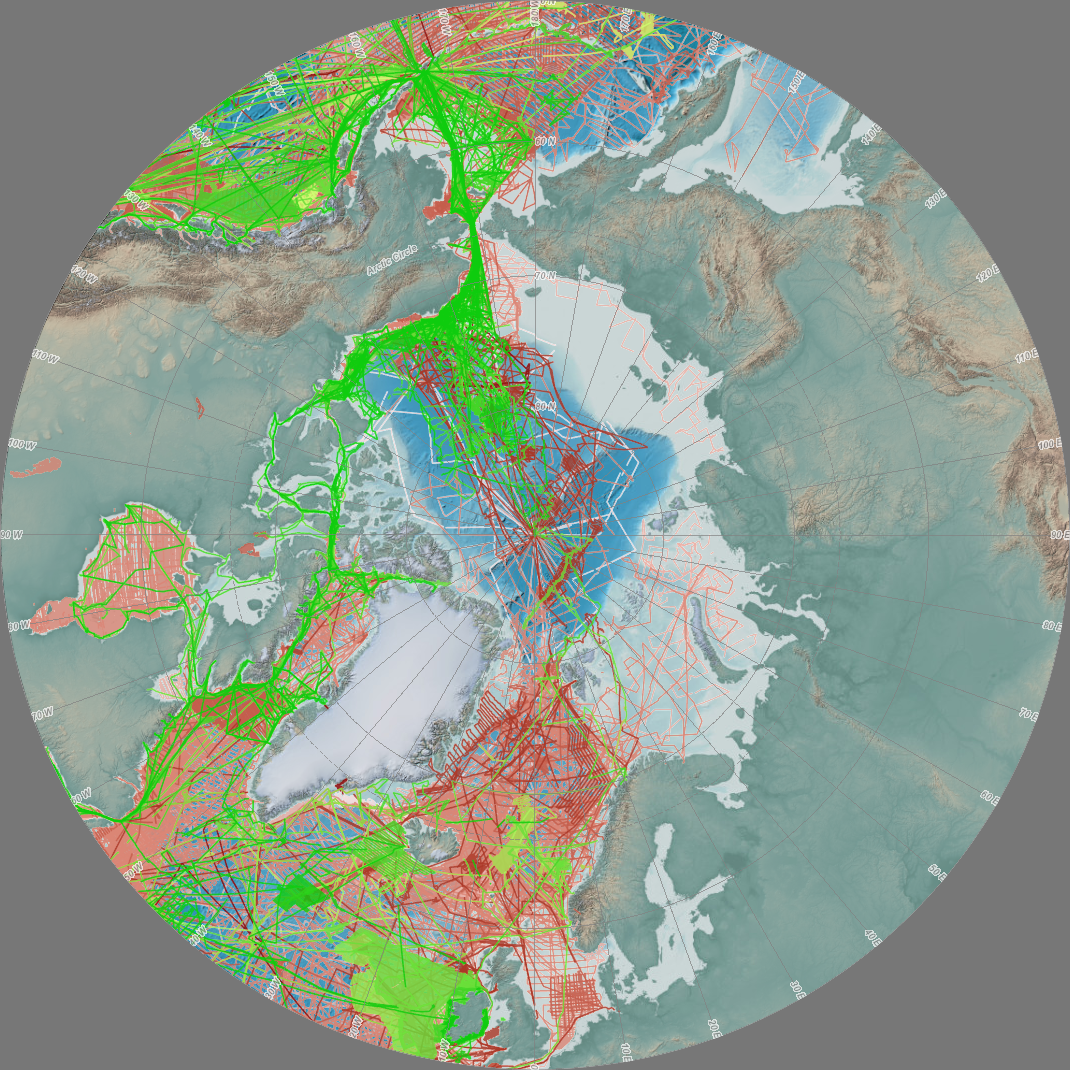 Image Credit - https://maps.ngdc.noaa.gov/viewers/bathymetry/
Approved for public release, 17-674.
National Geospatial-Intelligence Agency (NGA) Websitewww.NGA.mil
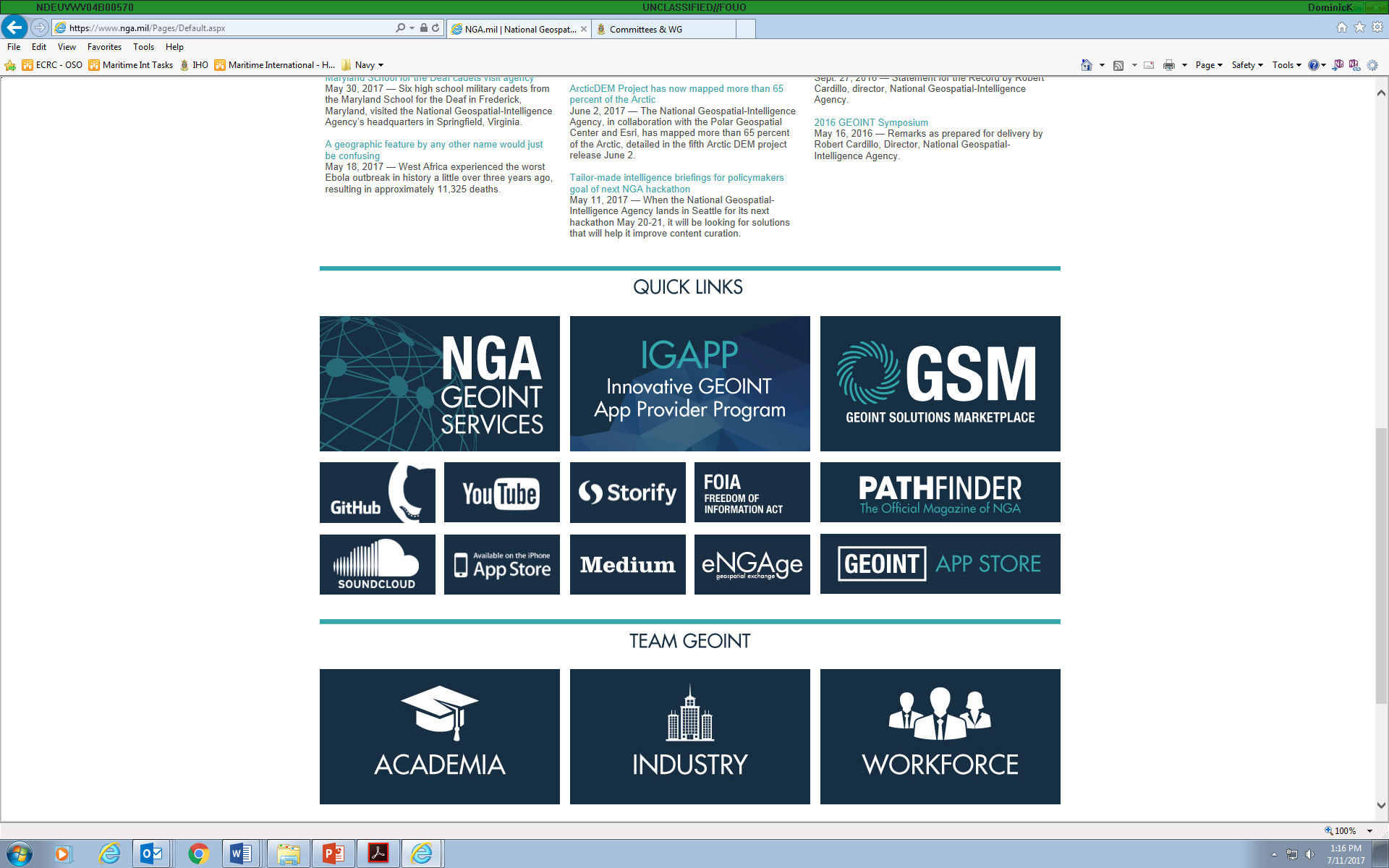 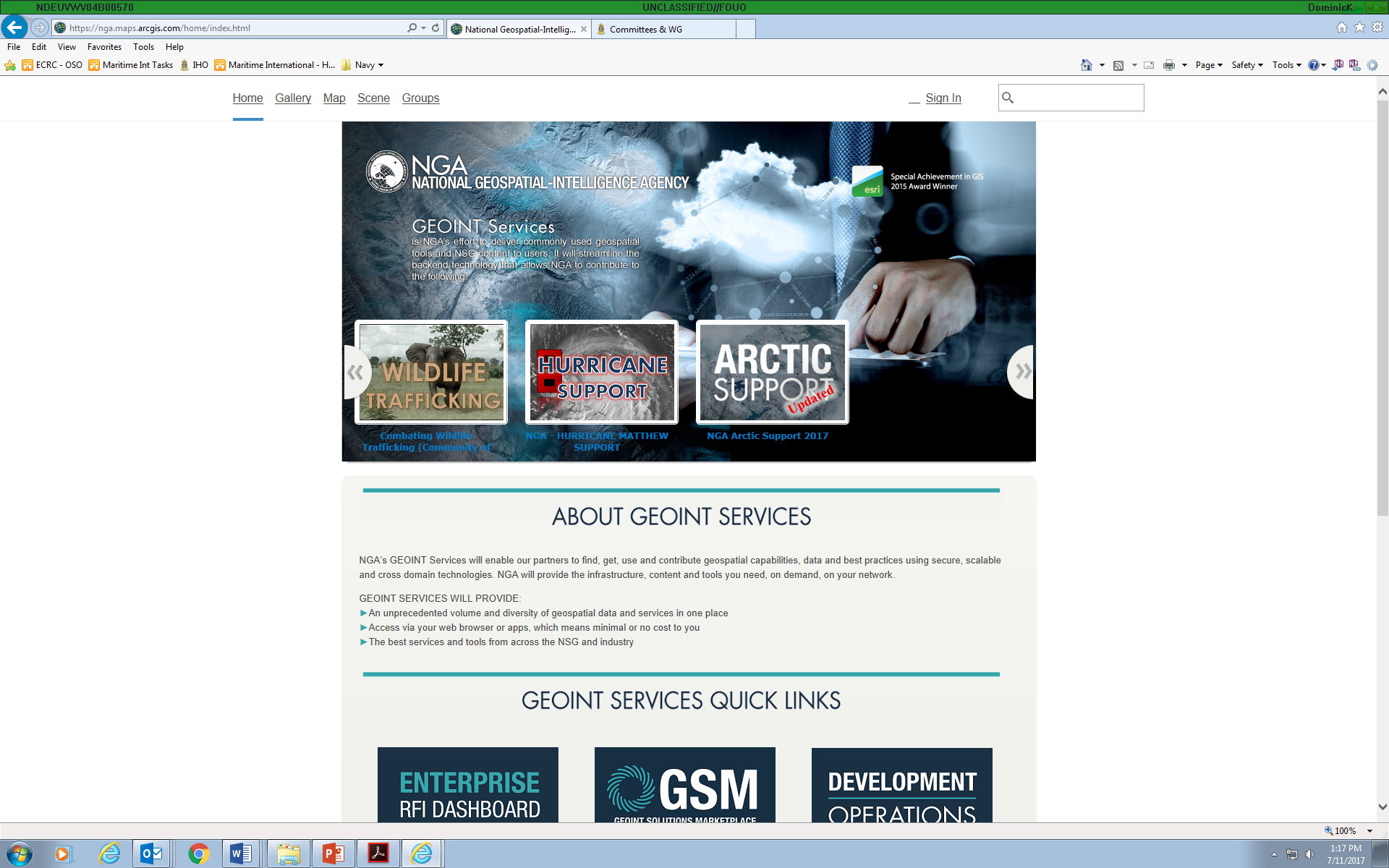 Approved for public release, 17-674.
Arctic Data Available
Arctic Routes 
Canadian Shipping Routes 
Arctic Currents
Airfields 
Ports 
Bathymetric Data
Terrain 
Oil Production Sites 
Gas Production Sites 
Oil Drilling Areas
Oil and Gas Reserves 
Rivers
Railroads
Roads
Populated Places
Sea Ice Extents
Estimates of Undiscovered Oil and Gas  
Search and Rescue
Navigational Warning Areas
Economic Exclusion Zones and Claims
NGA Sailing Directions 
NGA Standard Nautical Charts
Maritime Boundaries and Claims
Approved for public release, 17-674.
National Geospatial-Intelligence Agency (NGA) Website
Airfields
Port Facilities
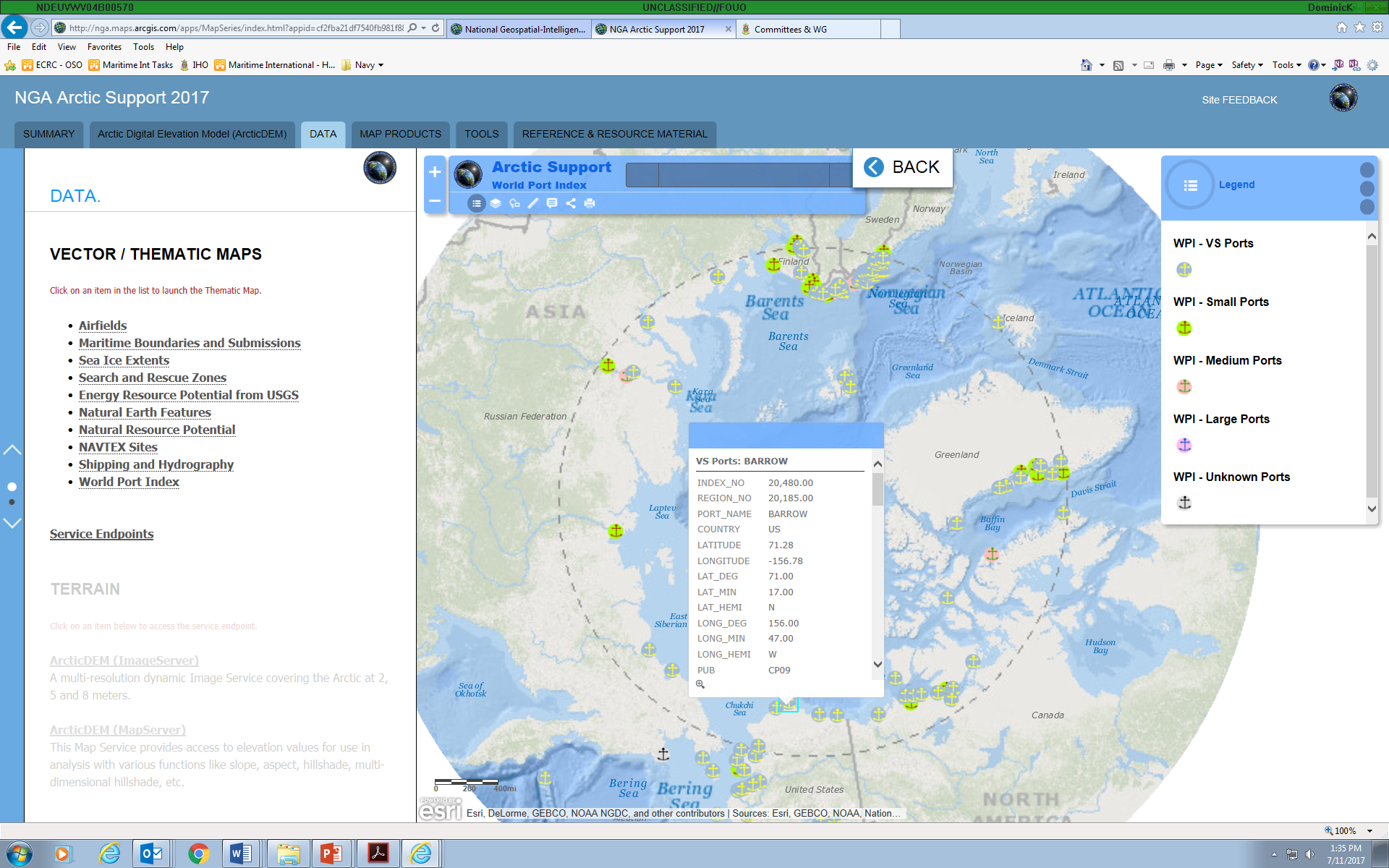 Approved for public release, 17-674.
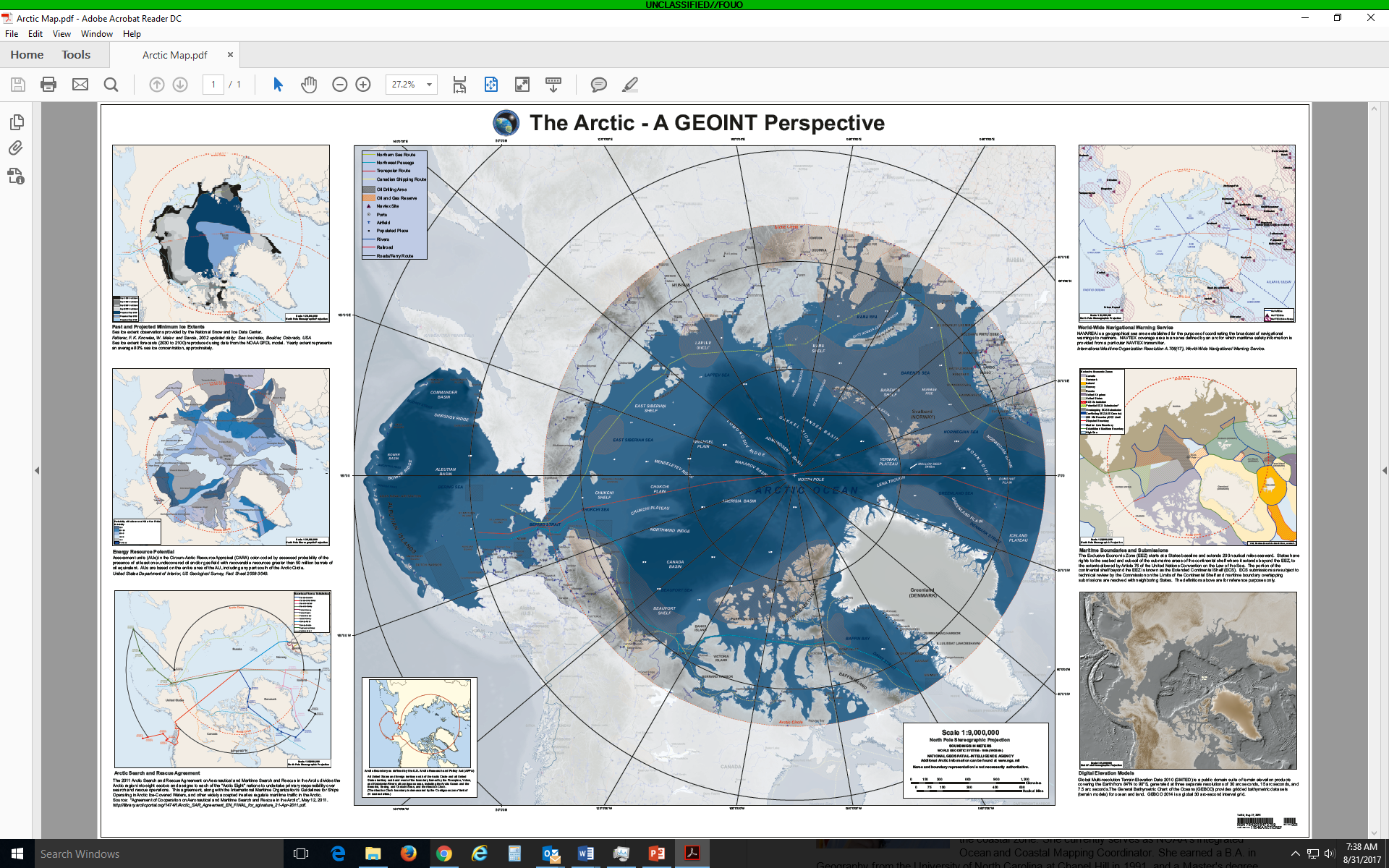 Approved for public release, 17-674.
Digital Elevation Model (DEM)
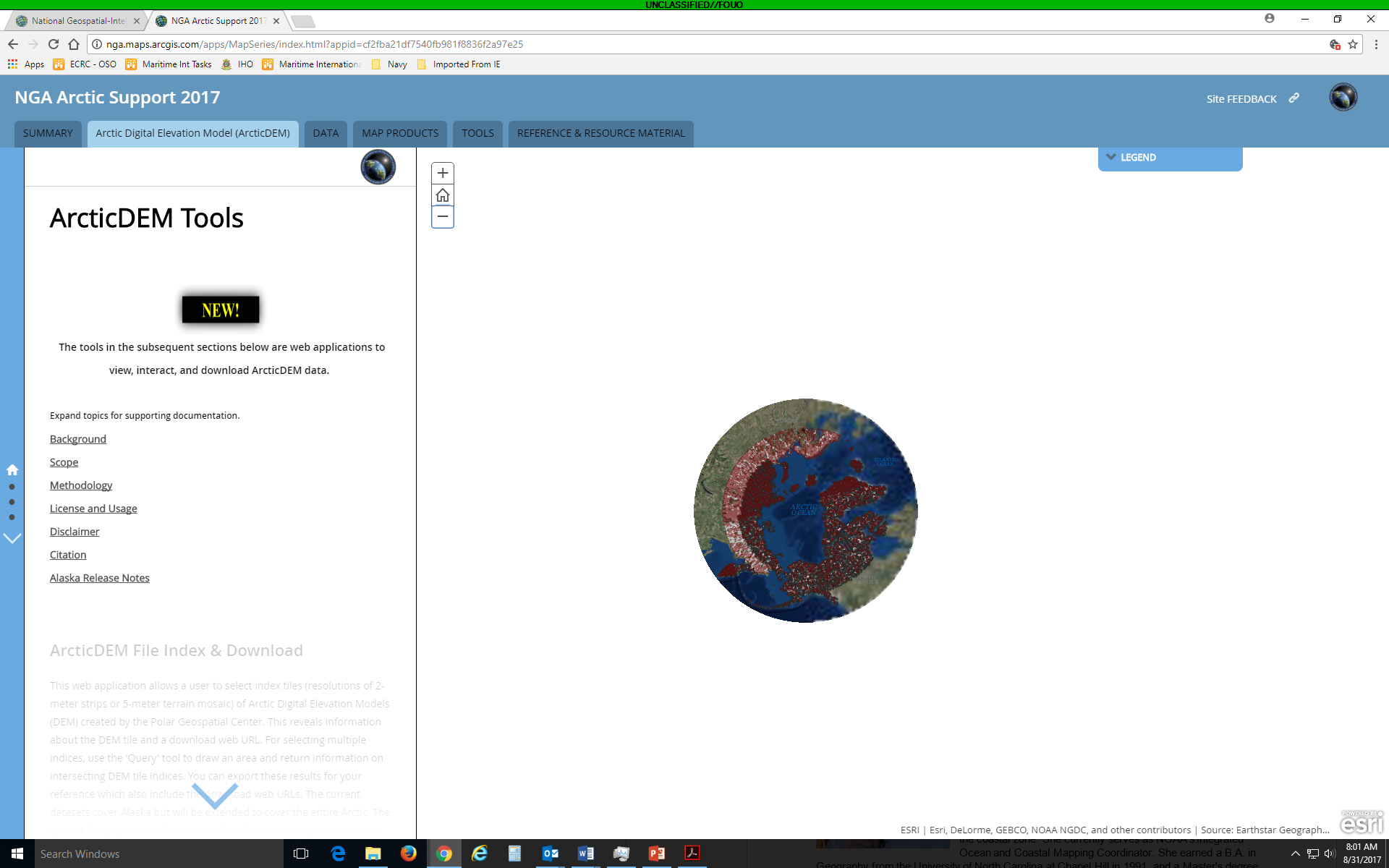 The National Geospatial-Intelligence Agency (NGA) and the National Science Foundation (NSF)partnered with the University of Minnesota and other members of the academic research community, private sector and international partners to create this first-ever publicly available, high-resolution, satellite-based elevation data map of  the Arctic.
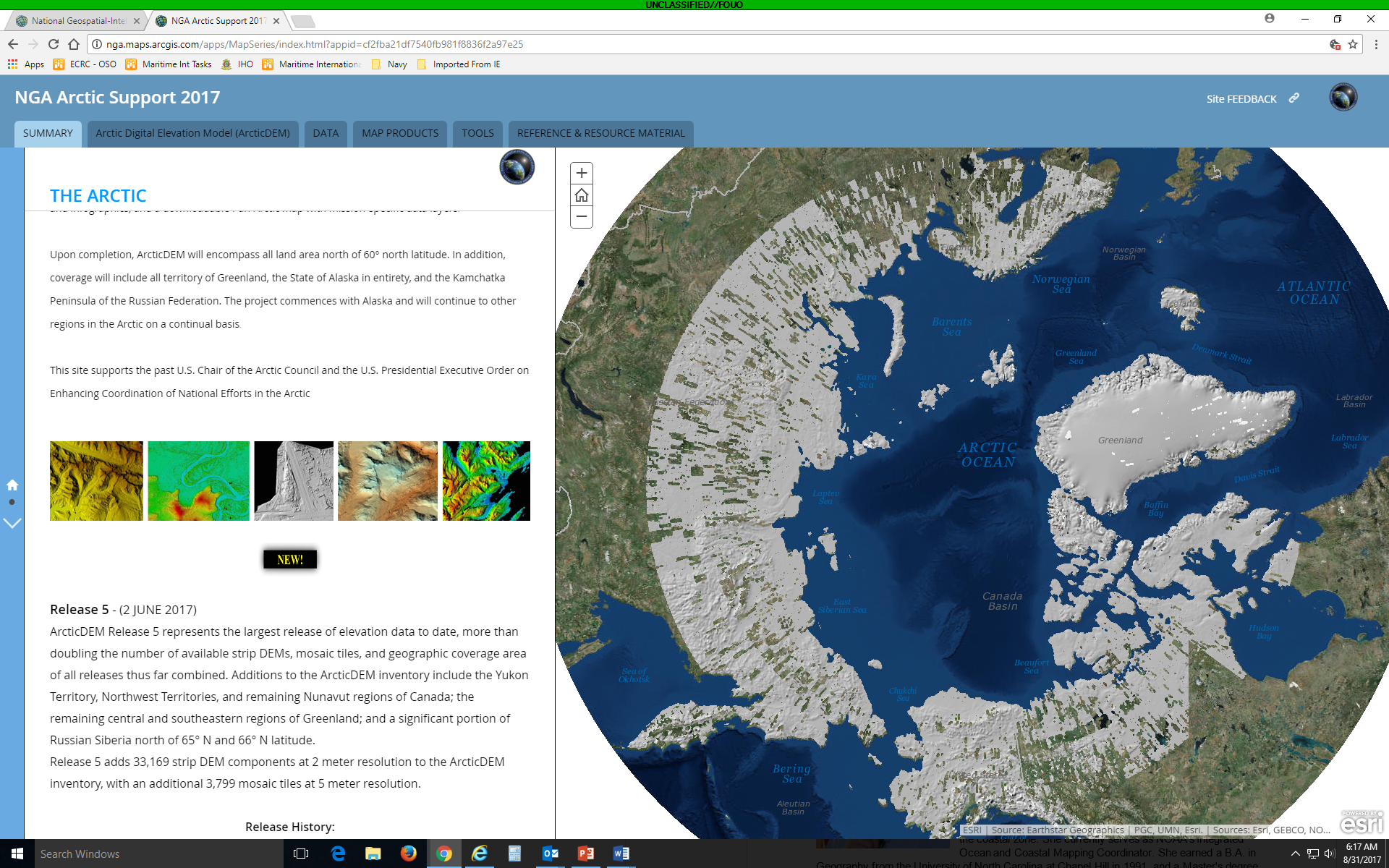 Approved for public release, 17-674.
Digital Elevation Model (DEM)
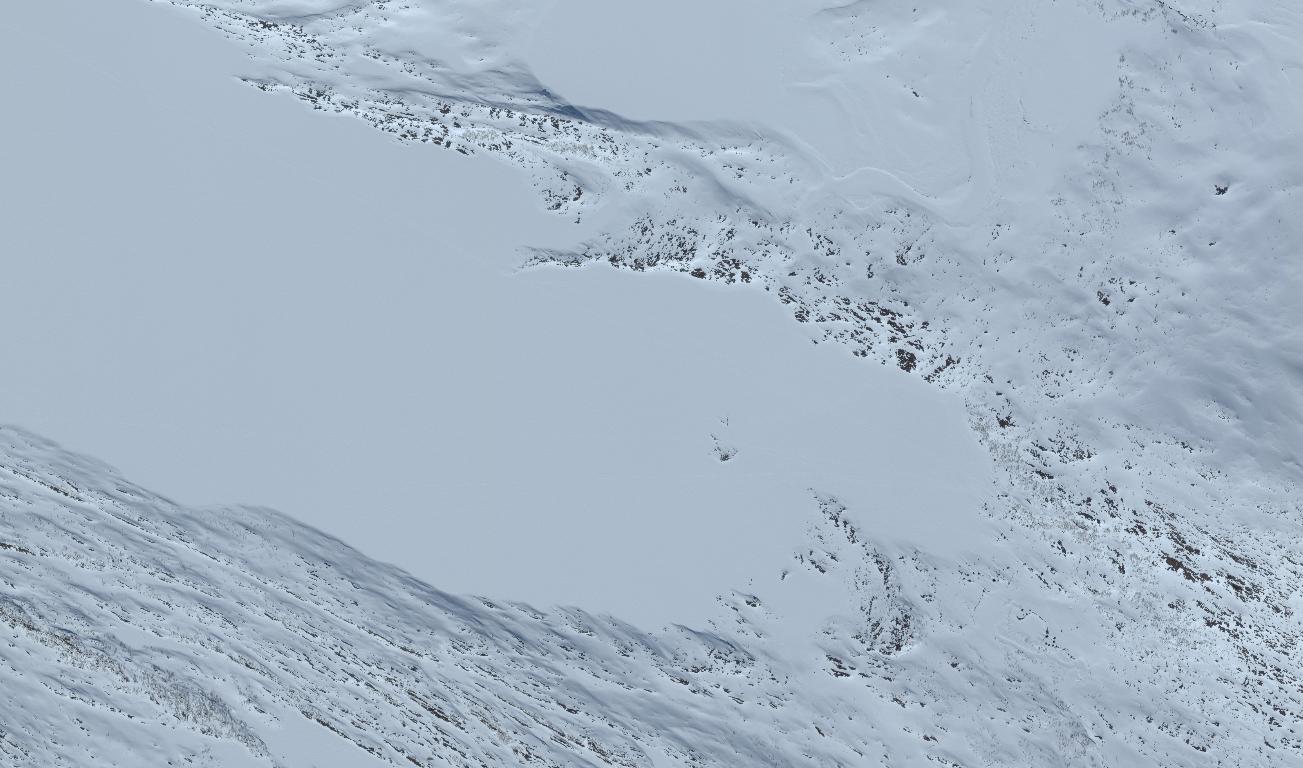 Snow Machine Tracks
Padjelanta 
National Park
Sweden

67.38069 North
16.791569 East
Tracks start here
Imagery Copyright 2016 DigitalGlobe
Approved for public release, 17-674.
Digital Elevation Model (DEM)
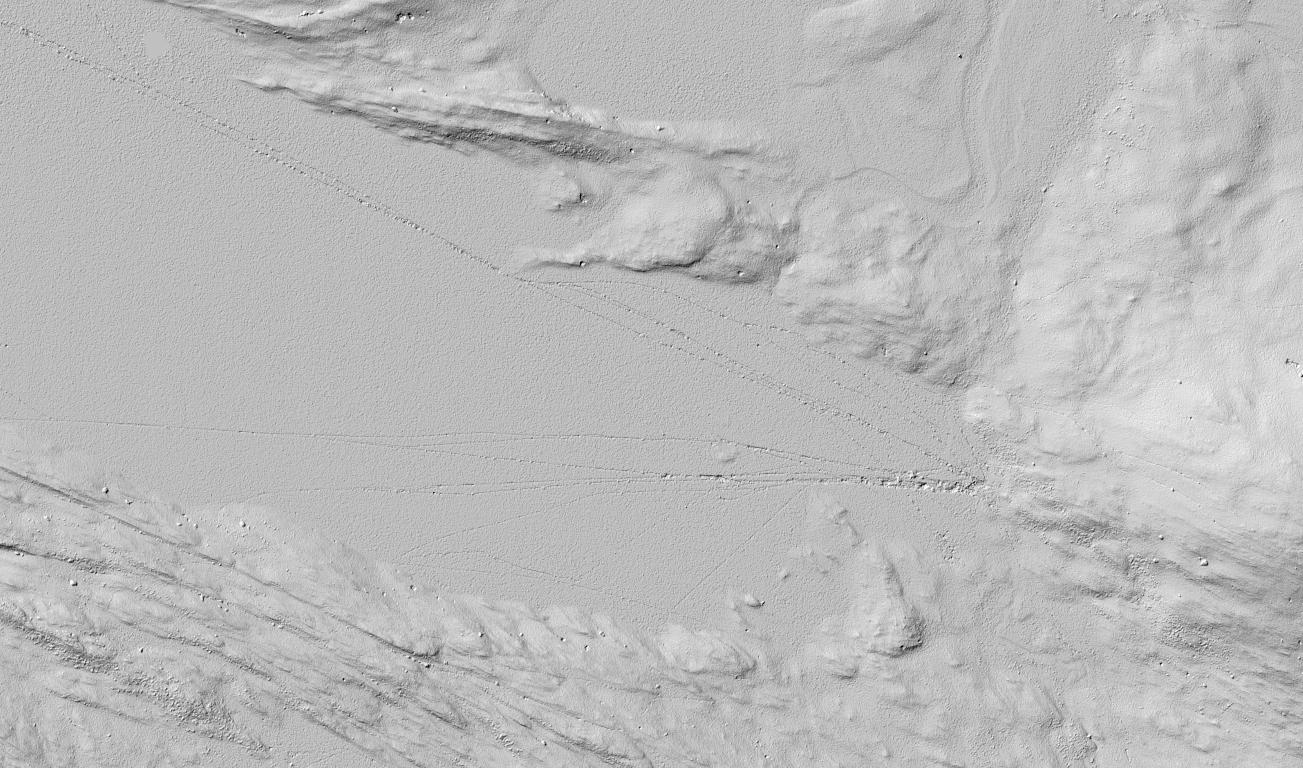 Snow Machine Tracks
Padjelanta 
National Park
Sweden

67.38069 North
16.791569 East
Tracks start here
Approved for public release, 17-674.
World-Wide Navigational Warning Service
HYDROARC 189/2017
AMUNDSEN GULF.CANADA-NORTH COAST.DNC 27.SCIENTIFIC MOORING, TOP FLOAT 292 METERS BELOWSURFACE, ESTABLISHED IN 70-40.87N 126-52.28W.( 041138Z AUG 2017 )
Daily broadcast – Ice Limits
KMZ

HYDROARCs:
2017 – 234
2016 – 350
2015 – 432
2014 – 373
2013 – 296
2012 – 264
2011– 242
HYDROARC 225/2017
EAST SIBERIAN SEA. CHUKCHI SEA.RUSSIA.DNC 27.1. SURVEY OPERATIONS 25 AUG THRU 15 NOV BYM/V AKADEMIK FERSAMAN TOWING 8340METER LONG CABLE IN AREA BOUND BY75-10N 179-05W, 75-10N 171-17W,72-27N 169-08W, 68-47N 169-08W,66-56N 170-07W, 68-57N 178-20W,71-54N 179-19E.EIGHT MILE BERTH REQUESTED.2. CANCEL THIS MSG 16 NOV 17.( 231055Z AUG 2017 )
HYDROARC 211/2017
HUDSON STRAIT.CANADA-NORTHEAST COAST.DNC 28.MCTS IQALUIT REMOTE STATION KILLENEK 60-25N 064-50WMF AND HF TRANSMIT SERVICES INOPERATIVE.( 151112Z AUG 2017 )
Approved for public release, 17-674.
Approved for public release, 17-674.